Chapter Four: Stoichiometry
Stoichiometry is a branch of chemistry that deals with the quantitative relationships that exist between the reactants and the products in chemical reactions
Applications include:
	Reaction stoichiometry	Composition stoichiometry	Solution stoichioimetry	Gas stoichiometry
Just a reminder:
Moles provide a bridge from the molecular scale to the real-world scale. 

We’ve practices gram-mole-atom relationships.  
Our next step is to apply this relationship across a balanced equation.

This is one of the MOST important skills of a chemist.

Use Dimensional Analysis!
© 2009, Prentice-Hall, Inc.
Stoichiometric Calculations
The coefficients in the balanced equation give the ratio of moles of reactants and products.
© 2009, Prentice-Hall, Inc.
Stoichiometric Calculations
Starting with the mass of Substance A you can use the ratio of the coefficients of A and B to calculate the mass of Substance B formed (if it’s a product) or used (if it’s a reactant).
© 2009, Prentice-Hall, Inc.
Stoichiometry practice problem:
Given the following combustion reaction:
2C2H6(l)   +    7 O2(g)   	 4CO2(g)    +   6H2O(l)
How many moles of water are produced when 3.0 mols of oxygen react?
Answer:
2C2H6(l)   +      7 O2(g)   	4CO2(g)      +	6H2O(l)
How many moles of water are produced when 3.0 mols of oxygen react?
mol O2      mol H2O
Given the following reaction:
2C2H6(l)   +      7 O2(g)   	4CO2(g)      +	6H2O(l)
How many moles of water are produced when 3.0 mols of oxygen react?
mol O2      mol H2O
2 sig. figs.
exact conversion factor
2 sig. figs.
Stoichiometry
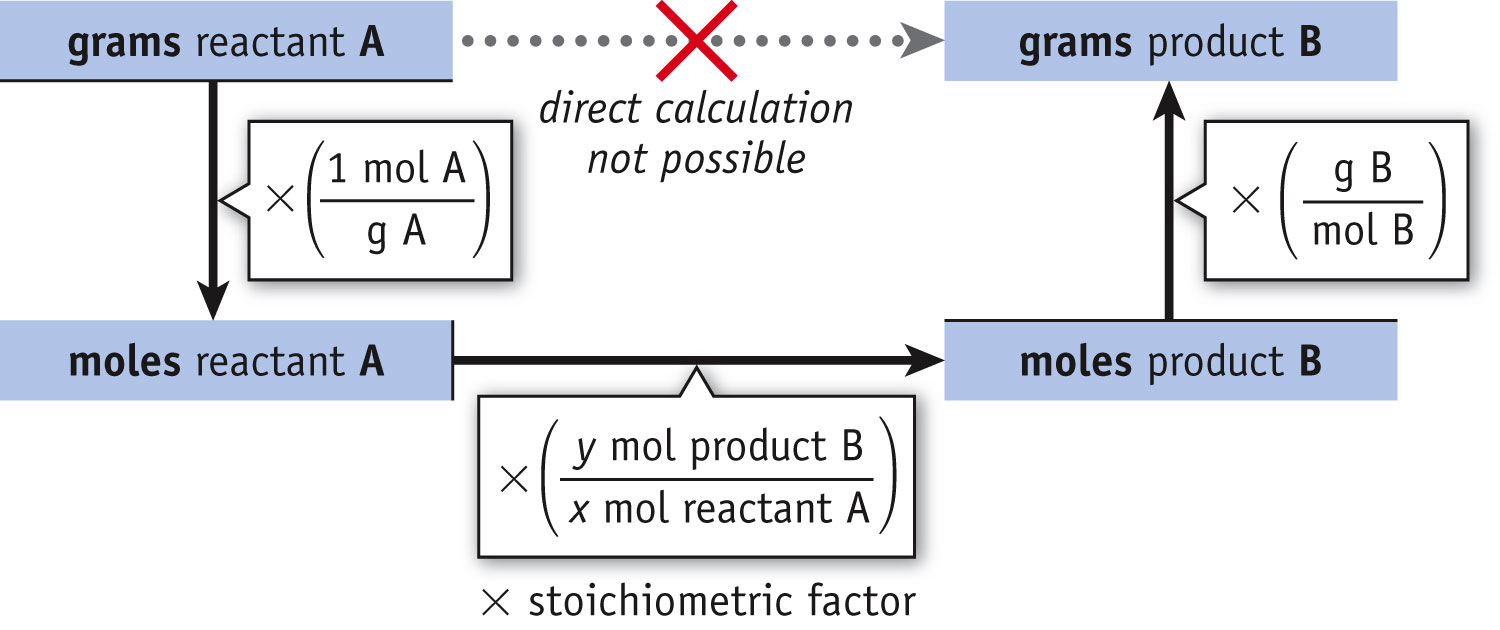 Mole/Mass relationships.
It is not possible to relate masses in reactions without going through moles.
Stoichiometry Problems
In order to solve stoichiometry problems, one must go through moles using molar masses and mole ratios as conversion factors.
One cannot do this without writing a balanced chemical equation first.
grams  moles  moles  grams

Using molar mass

Using mole ratios

Using molar mass
Stoichiometry
Potassium chlorate decomposes to potassium chloride and oxygen gas.  What mass of oxygen gas could be obtained from the decomposition of 3.00g of potassium chlorate?
Balance equation:
			2KClO3  2KCl + 3O2
Solve by:       Mass KClO3  Mass O2
					

						Answer:  1.18g O2
Practice stoichiometry:
Based on the following chemical reaction,  how many grams of ammonia will form if  13.5g of nitrogen reacts will excess amount of hydrogen?

N2(g) + 3H2(g)  2NH3(g)

Answer:  16.4 g NH3
Limiting Reactants
© 2009, Prentice-Hall, Inc.
Limiting Reactants
The limiting reactant is the reactant present in the smallest stoichiometric amount.
In other words, it’s the reactant you’ll run out of first (in this case, the H2).
© 2009, Prentice-Hall, Inc.
Another stoichiometry problem:
N2(g) + 3H2(g)  2NH3(g)

How many grams of NH3 will form if 13.5g of N2 and 0.900g of H2 react to form ammonia?

Start with each reactant and identify how much product can be formed.  The reactant that produces the smallest quantity of product will limit the reaction.
Limited reactant: Hydrogen gas  


Answer:  5.06g NH3
Excess reactant:
The excess reactant is the reactant that does not get used up in the reaction.  Remaining amount of excess reactant can also be determined.

Excess reactant: Nitrogen

Amt. used = 4.2g
Excess N2 = 13.5-4.2 = 9.3g
Theoretical Yield
The theoretical yield is the maximum amount of product that can be made.

In other words it’s the amount of product possible as calculated through the stoichiometry problem.

This is different from the actual yield, which is the amount one actually produces and measures.
© 2009, Prentice-Hall, Inc.
Actual Yield
Theoretical Yield
Percent Yield =					       x 100
Percent Yield
One finds the percent yield by comparing the amount actually obtained (actual yield) to the amount it was possible to make (theoretical yield).
© 2009, Prentice-Hall, Inc.
Sample Problem:
Determine the limiting and excess reactant when 10.0g of solid iron is oxidized by 8.00g of atmospheric oxygen to form iron (III) oxide.

What is the theoretical yield for this reaction?

What is the percent yield if 12.5g of iron (III) oxide is actually recovered at the end of the reaction?
Compositional Analysis & Stoichiometry
Compositional analysis:  Below is a picture of the mineral, Thenarite.
Thenarite is an anhydrous salt of sodium sulfate and can be found in dry caves.

Can you think of a way to quantitatively determine the % composition of sodium sulfate in this sample?  What do you know about the solubility of sulfates?
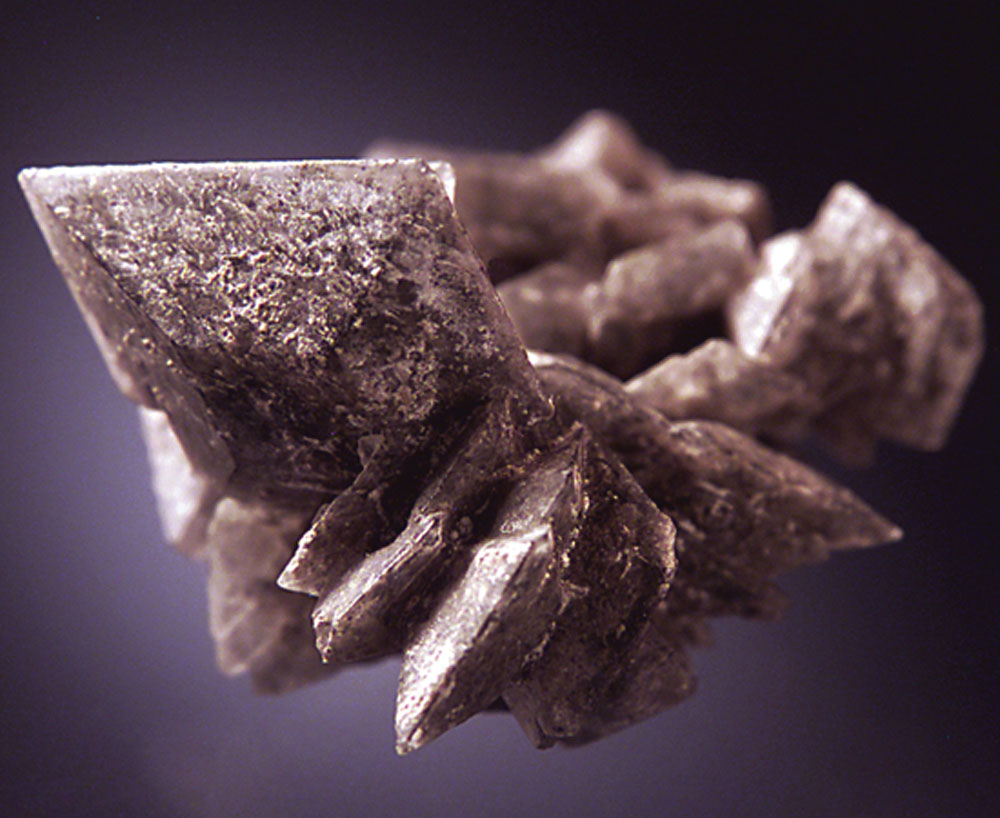 Fig. 4-5, p. 167
Chemical Analysis
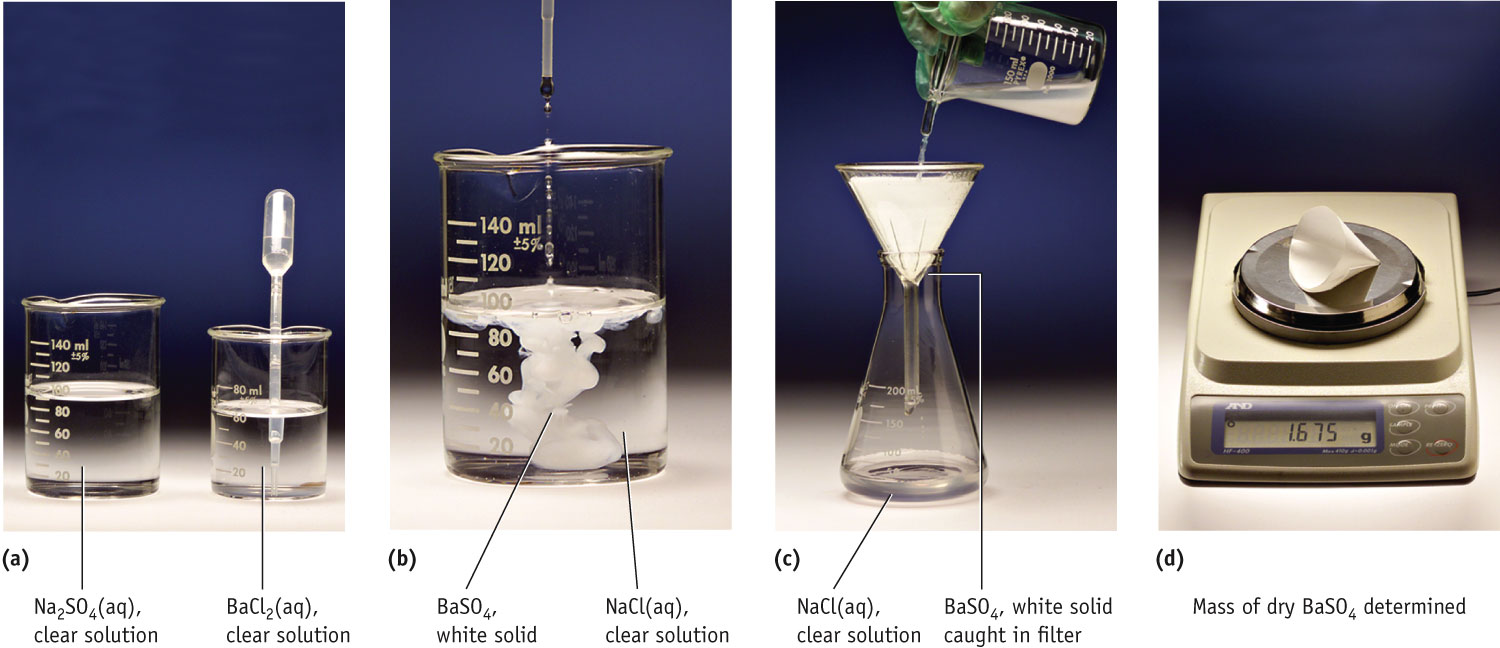 Determination of  the % sodium sulfate in 1.250 g of the mineral  Thenarite
Chemical Analysis
Na2SO4(aq)  +  BaCl2(aq)  BaSO4(s) + 2 NaCl(aq)

molar mass BaSO4

mole ratio

molar mass Na2SO4
Determining the Formula of a Hydrocarbon by Combustion
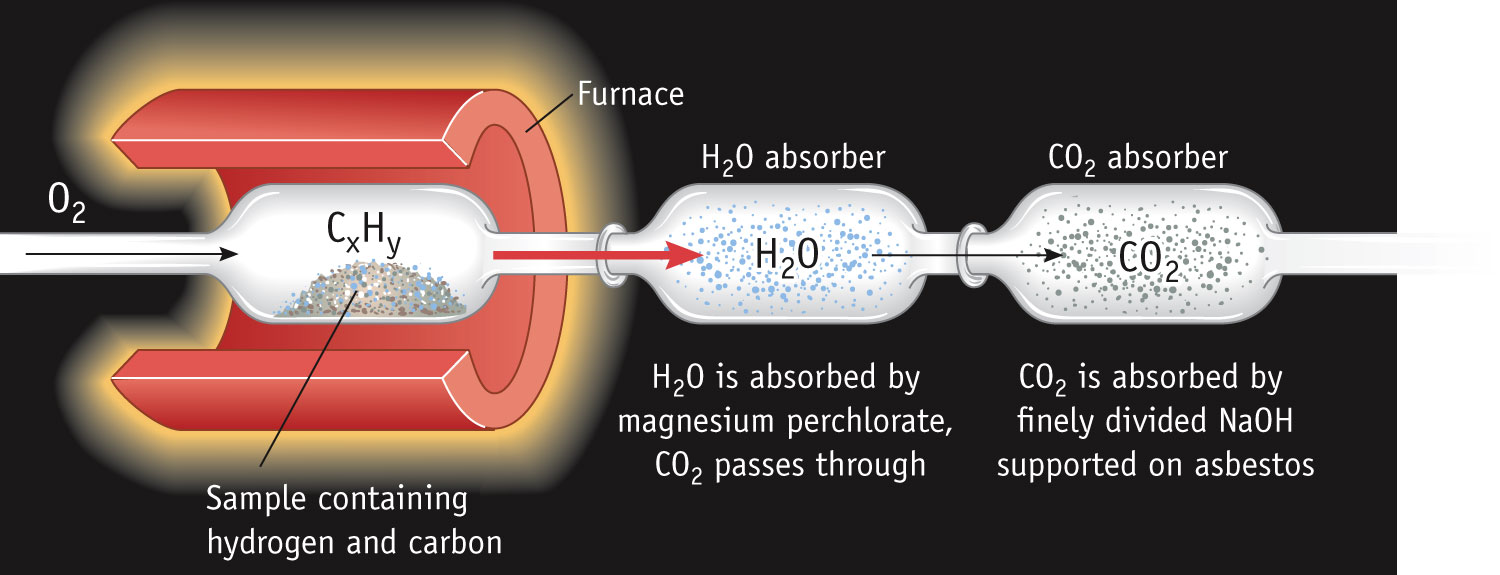 Combustion involves the addition oxygen to another element.
When hydrocarbon molecules burn completely, the products are always carbon dioxide gas and water.
[Speaker Notes: See Chapter 4 Video Presentation Slide 6]
Combustion Analysis
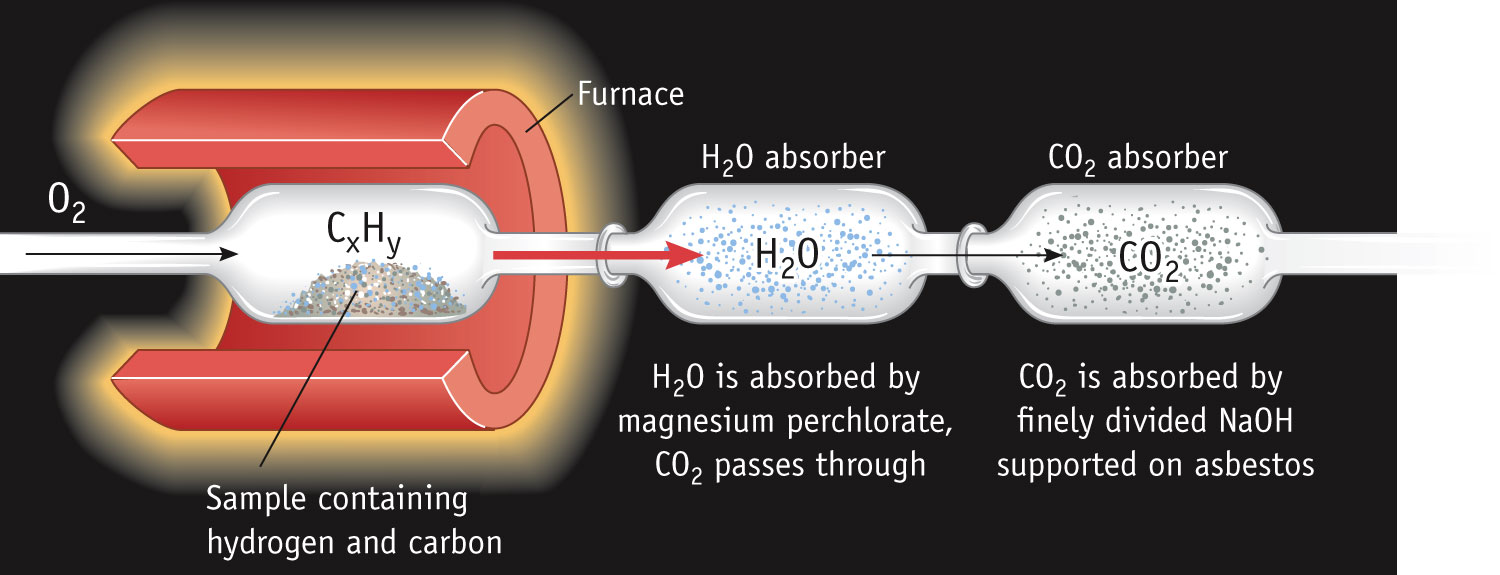 A hydrocarbon is a compound that contains predominately carbon and hydrogen and possibly smaller amount of elements such as O, N and S.
A streaming flow of pure O2 is passed over a weighed mass of the unknown sample in an apparatus like the one above.
The heat from the furnace converts the carbon in the compound to CO2 and the hydrogen into H2O. 
The CO2 and H2O are collected in pre-weighed traps.
Combustion Analysis
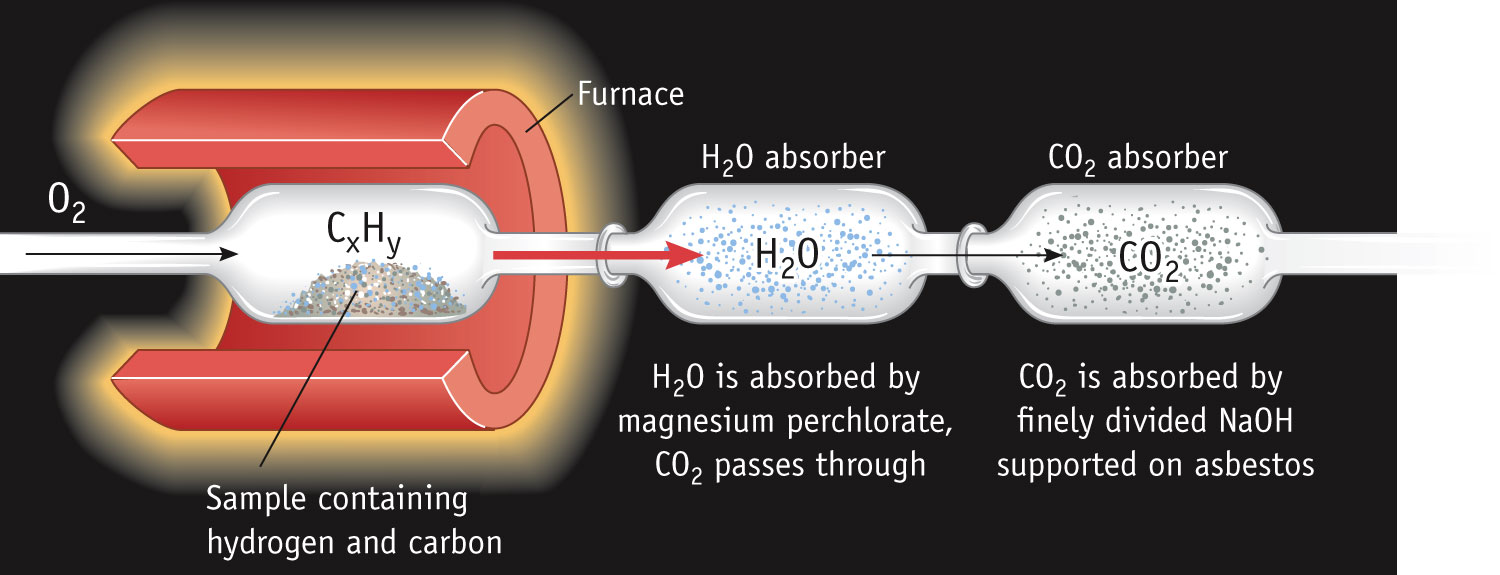 All of the carbon in the sample ends up in the CO2.
All of the hydrogen in the sample ends up in the water.
Using stoichiometry, one can relate the carbon in CO2 and the hydrogen in H2O back to the carbon and hydrogen in the original sample. 
Any oxygen in the sample can be deduced via conservation of mass.
Sample Combustion Problem:
Determine the molecular formula of an organic compound(CxHYOz) from the following information:

When 19.81 g of sample is placed in a combustion furnace:
	 CO2 = 41.98g
	 H2O = 6.45g
 
The molecular weight is 166 g/mole
Answer:  C8H6O4
Solution Concentration &Solution Stoichiometry
That which is dissolves (greater amount)
That which is dissolved (lesser amount)
Solution Concentration &Solution Stoichiometry
Solution =
solute
+  solvent
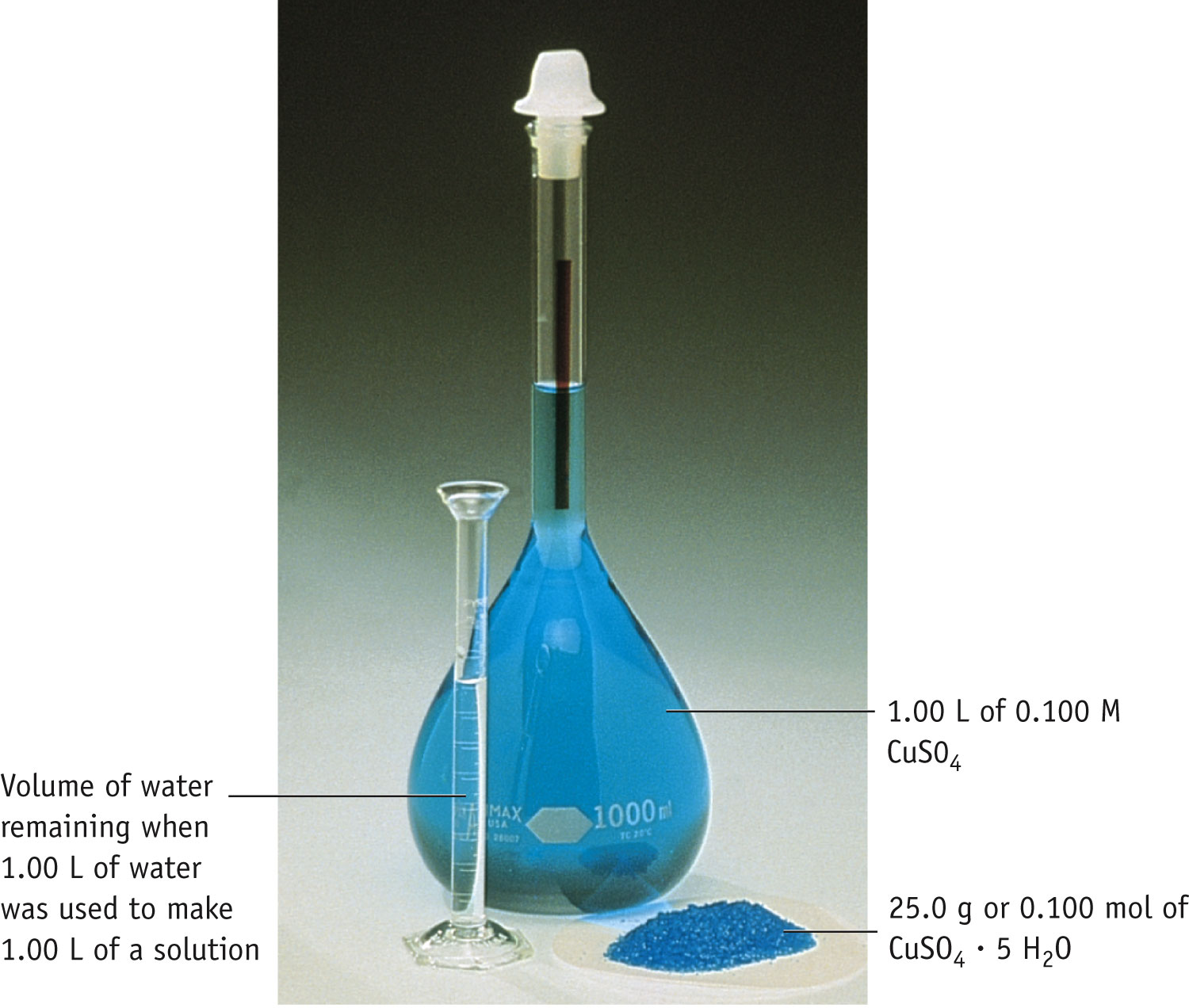 moles of solute
Molarity (M) =
volume of solution in liters
Molarity
Two solutions can contain the same compounds but be quite different because the proportions of those compounds are different.
Molarity is one way to measure the concentration of a solution.
© 2009, Prentice-Hall, Inc.
Mixing a Solution
To create a solution of a known molarity, one weighs out a known mass (and, therefore, number of moles) of the solute.
The solute is added to a volumetric flask, and solvent is added to the line on the neck of the flask.
© 2009, Prentice-Hall, Inc.
Preparing Solution of Known Concentration
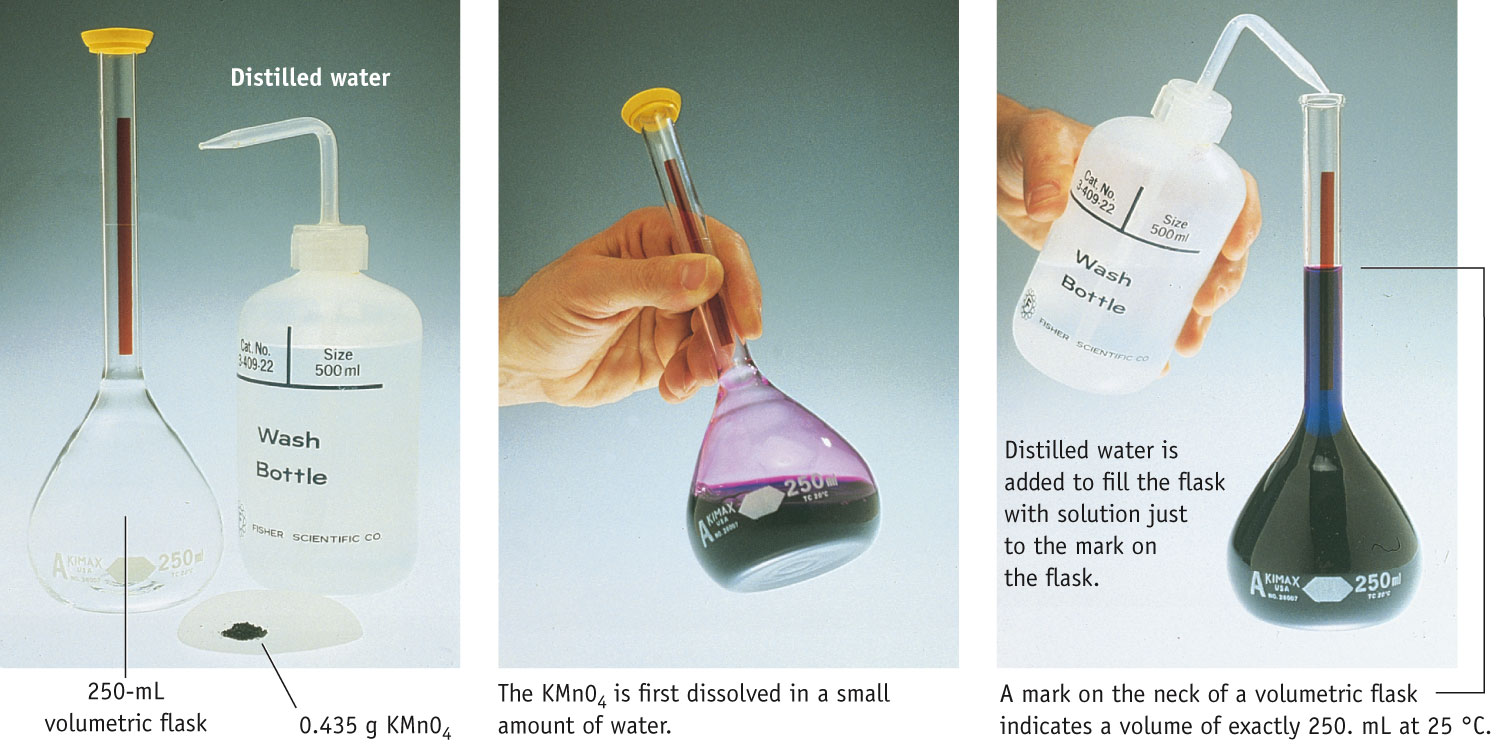 Preparing Solutions
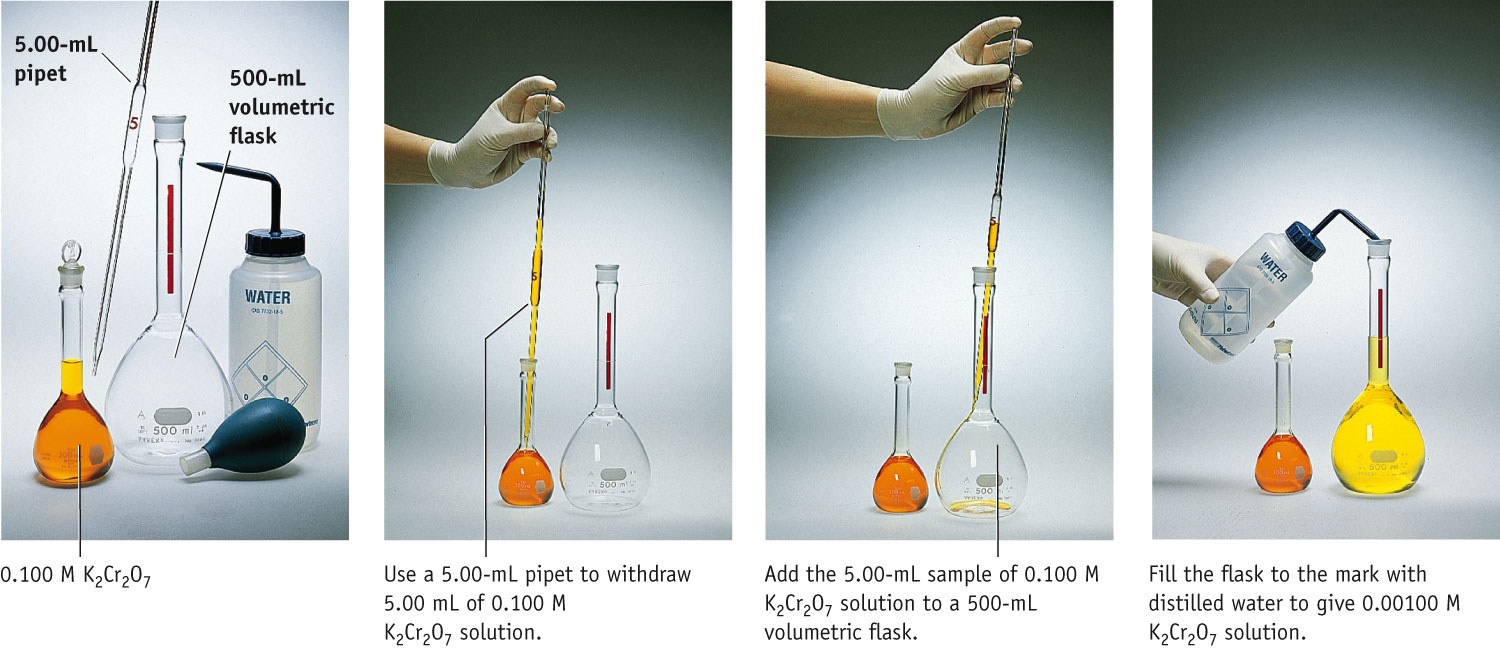 Weigh out the solid solute and carefully transfer it to the volumetric flask.
Dissolve in a volume of solvent less than the flask volume.
Fill the volumetric flask to the calibration mark with solvent.
Invert the flask many times to ensure homogeneous mixing.
Ion Concentrations in a Solution
CuCl2(aq)  
         Cu2+(aq) + 2Cl(aq)
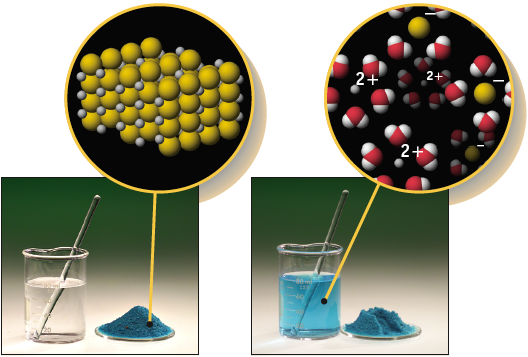 For every one copper (II) ion in solution, there are two chloride ions.
[CuCl2] = 0.30 M = [Cu2+] = 0.30 M
[Cl-] = 2  0.30 M = 0.60 M
Dilution
One can also dilute a more concentrated solution by
Using a pipet to deliver a volume of the solution to a new volumetric flask, and
Adding solvent to the line on the neck of the new flask.
© 2009, Prentice-Hall, Inc.
Dilution
The molarity of the new solution can be determined from the equation

M1  V1  =  M2  V2

	where M1 and M2 are the molarity of the concentrated and dilute solutions, respectively, and V1and V2 are the volumes of the two solutions.
© 2009, Prentice-Hall, Inc.
Molarity Practice
Identify the mass of  sodium sulfate that would be required to make 250 mL of a 0.5M solution
Identify the volume of this solution that would be required to prepare 100 mL of a 0.20 M solution of sodium sulfate.
What is the concentration of the  [Na+] and [SO42-] in this final solution?
Using Molarities inStoichiometric Calculations
© 2009, Prentice-Hall, Inc.
Practice:  Soln. Stoichiometry
What mass of NaCl is needed to precipitate the silver ions from 20.0 ml of a 
0.100M silver nitrate solution?


Write/balance equation
Apply stoichiometry
AgNO3 (aq) + NaCl (aq)   AgCl (s) + NaNO3 (aq)
Ans.    0.117g NaCl
Acid Base & Stoichiometry
What is the volume of 0.125M nitric acid required to react with 1.30g of barium hydroxide?
Write the balance equations (watch your solubility rules)
    2HNO3(aq)  + Ba(OH)2(s)  2H2O(l) + Ba(NO3)2(aq)

Apply stoichiometry

Ans:  0. 121L  (121 mL)
Using Molarities inStoichiometric Calculations
© 2009, Prentice-Hall, Inc.
Acid/Base Neutralization
What volume of a 0.115M perchloric acid solution is needed to neutralize a 50.0 ml solution of 0.0875M  sodium hydroxide?

Write & balance equation
HClO4 (aq) + NaOH (aq)  H2O (l) + NaClO4 (aq)
Apply stoichiometry

Ans.   38.0 mL
Titration
Titration is an analytical technique in which one can calculate the concentration of a solute in a solution.
© 2009, Prentice-Hall, Inc.
Setup for Titrating an Acid with a Base
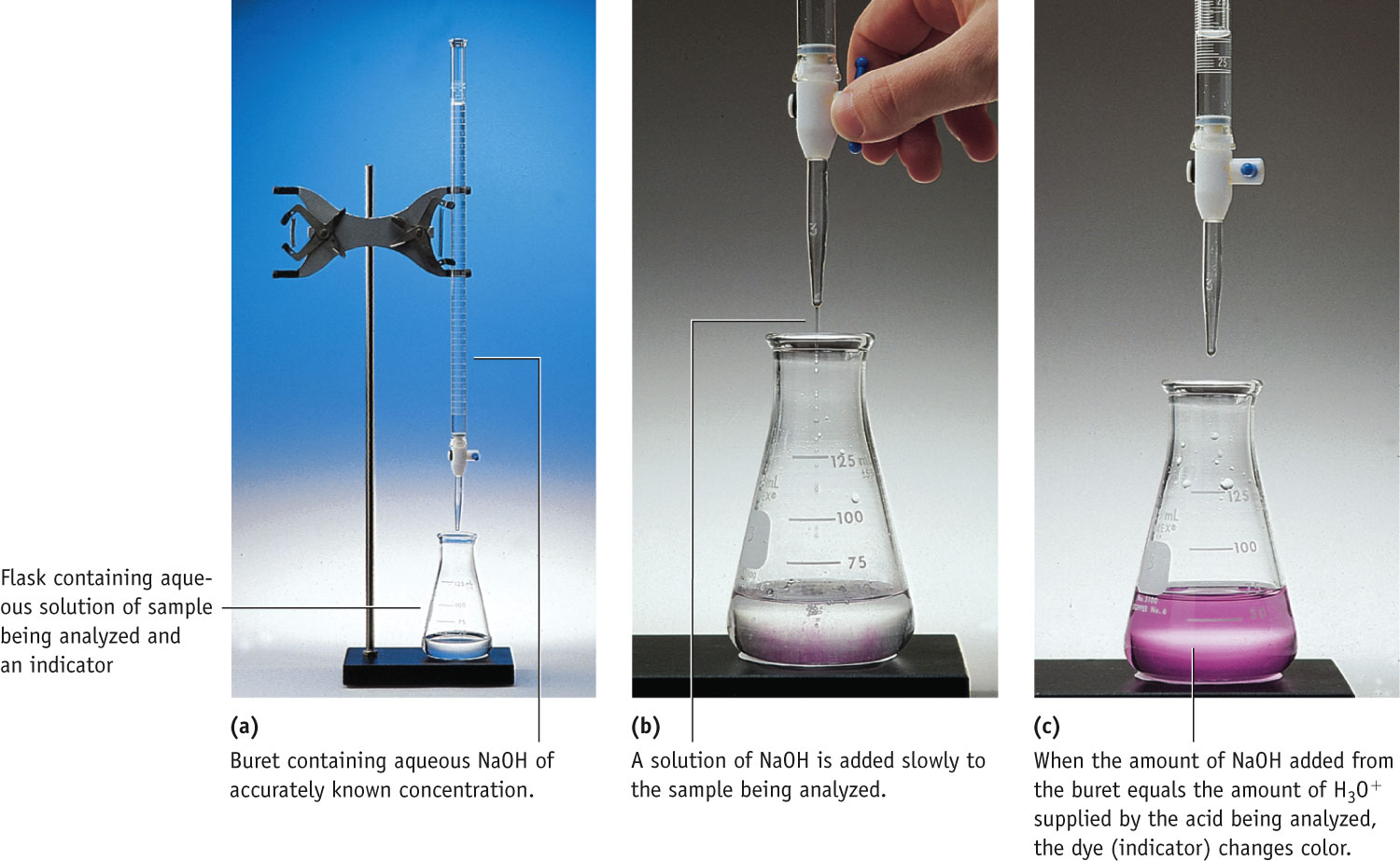 Titrations
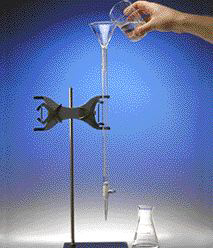 1.  Add solution from the buret.
2.  Reagent (base) reacts with compound (acid) in solution in the flask.
3.  Indicator shows when exact stoichiometric reaction has occurred.
4.  Net ionic equation
      H3O+(aq)   +   OH-(aq)
				 2 H2O (l)
5.  At equivalence point 
     moles H3O+  =  moles OH-
[Speaker Notes: See Chapter 4 Video Presentation Slide 9]
Using Molarities inStoichiometric Calculations
© 2009, Prentice-Hall, Inc.
KHP
A common standard used in base (OH–) standardizations in the mono–protic acid, KHP.
KHP is an acronym for:  potassium hydrogen phthalate
(not potassium hydrogen phosphorous)
The H-atom in the upper right of the compound dissociates to yield H+(aq)
1 mol of KHP yields 1 mol of H+ when dissolved in solution
KHP (aq)  H+(aq) + KP–(aq)
The molar mass of KHP is 204.22 g/mol  (C8H5O4K)
Problem: 
A student prepares a solution of approximately 0.5 M NaOH(aq). He performs a standardization of the solution using KHP as the standard to determine the exact concentration.
Determine the [OH–] from the data collected:
Problem: 
A student prepares a solution of approximately 0.5 M NaOH(aq). He performs a standardization of the solution using KHP as the standard to determine the exact concentration.
Determine the [OH–] from the data collected:
mass KHP + flask:
mass empty flask:
95.3641 g
final buret reading:
initial buret reading:
30.12 mL
95.0422 g
1.56 mL
Problem: 
A student prepares a solution of approximately 0.5 M NaOH(aq). He performs a standardization of the solution using KHP as the standard to determine the exact concentration.
Determine the [OH–] from the data collected:
mass KHP + flask:
mass empty flask:
95.3641 g
final buret reading:
initial buret reading:
30.12 mL
95.0422 g
1.56 mL
mass KHP:
0.3219 g
vol. NaOH:
28.56 mL
Remember, [OH–] = [NaOH]  Strong Electrolyte!!!
Problem: 
A student prepares a solution of approximately 0.5 M NaOH(aq). 
He performs a standardization of the solution using KHP as the standard to determine the exact concentration.
Determine the [OH–] from the data collected:
from the stoichiometry, one mole of OH reacts with 1 mol of KHP
[NaOH] = 0.05519 M
pH
pH is defined as the negative base-10 logarithm of the concentration of hydronium ion.

pH = -log [H3O+]

An acid has a higher [H3O+] than pure water, so its pH is <7.

A base has a lower [H3O+] than pure water, so its pH is >7.
© 2009, Prentice-Hall, Inc.
The pH Scale: 0 to 14
low pH = high [H+]
acidic solution
high pH = low [H+]
basic solution
The pH of a solution provides a way to express the acidity, or the concentration of H+ in solution:
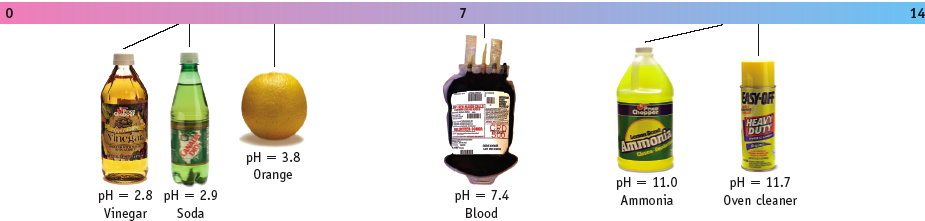 a pH of 7 indicates that the solution is neutral
Spectrophotometry
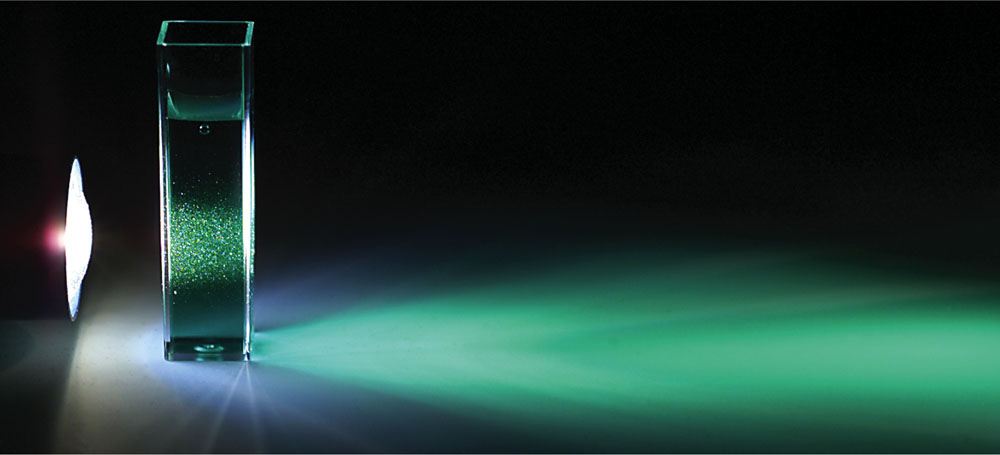 Spectrophotometry is the interaction between light and matter that provides quantitative information about solution concentration.
An Absorption Spectrophotometer
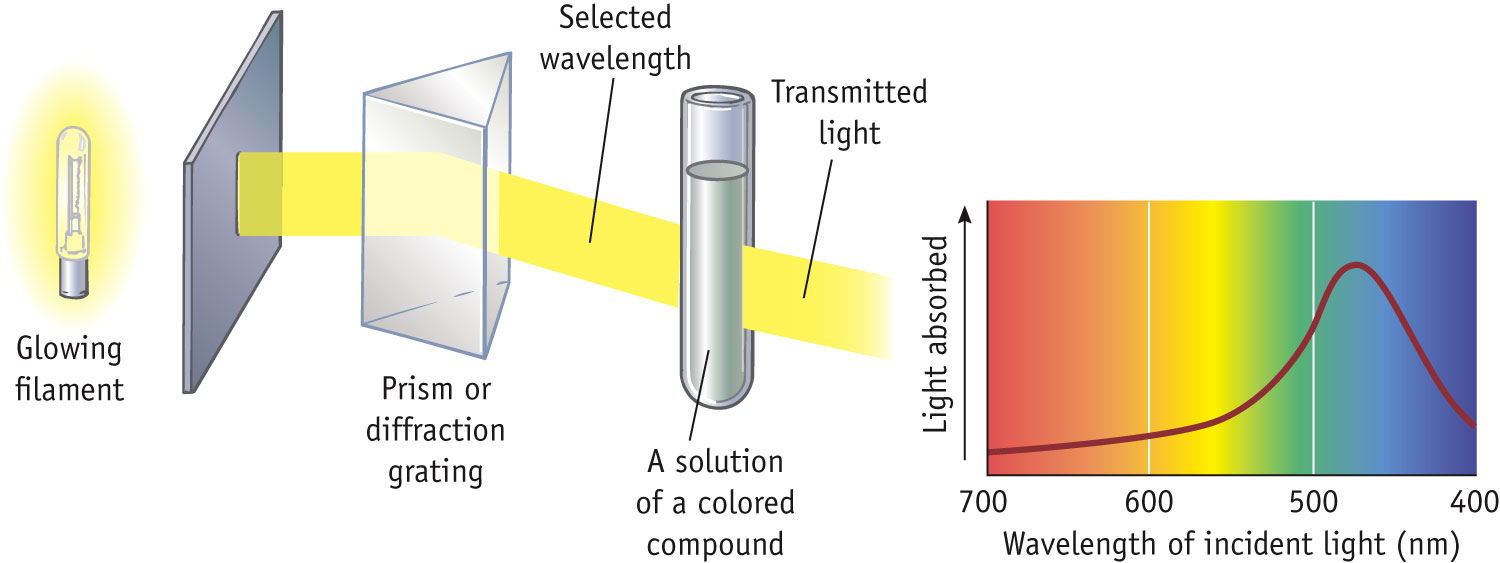 Light Source
Wavelength Selection
Sample Container
Spectrum
Spectrophotometry
Amount of light absorbed by a sample depends on path length and solute concentration.
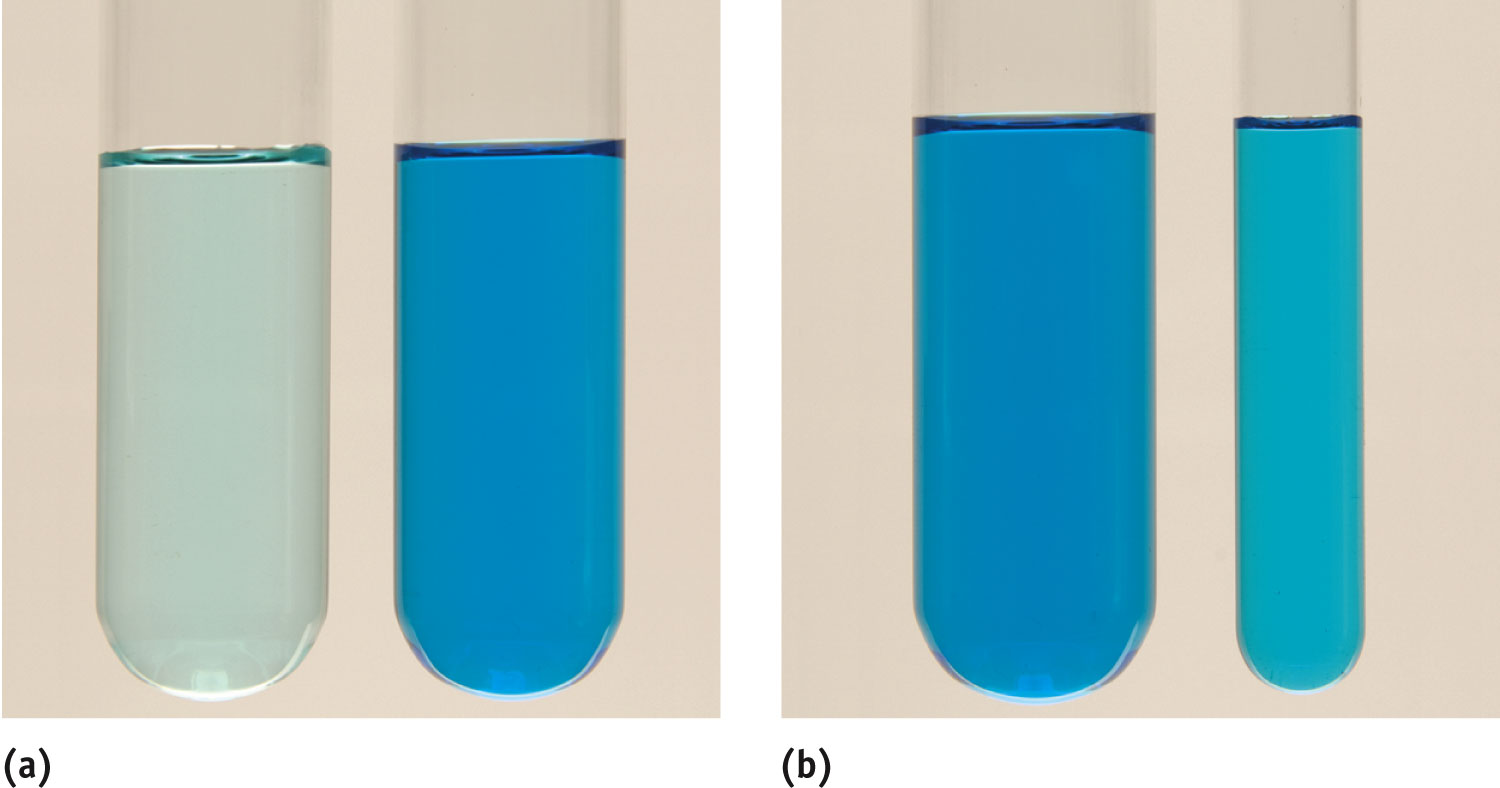 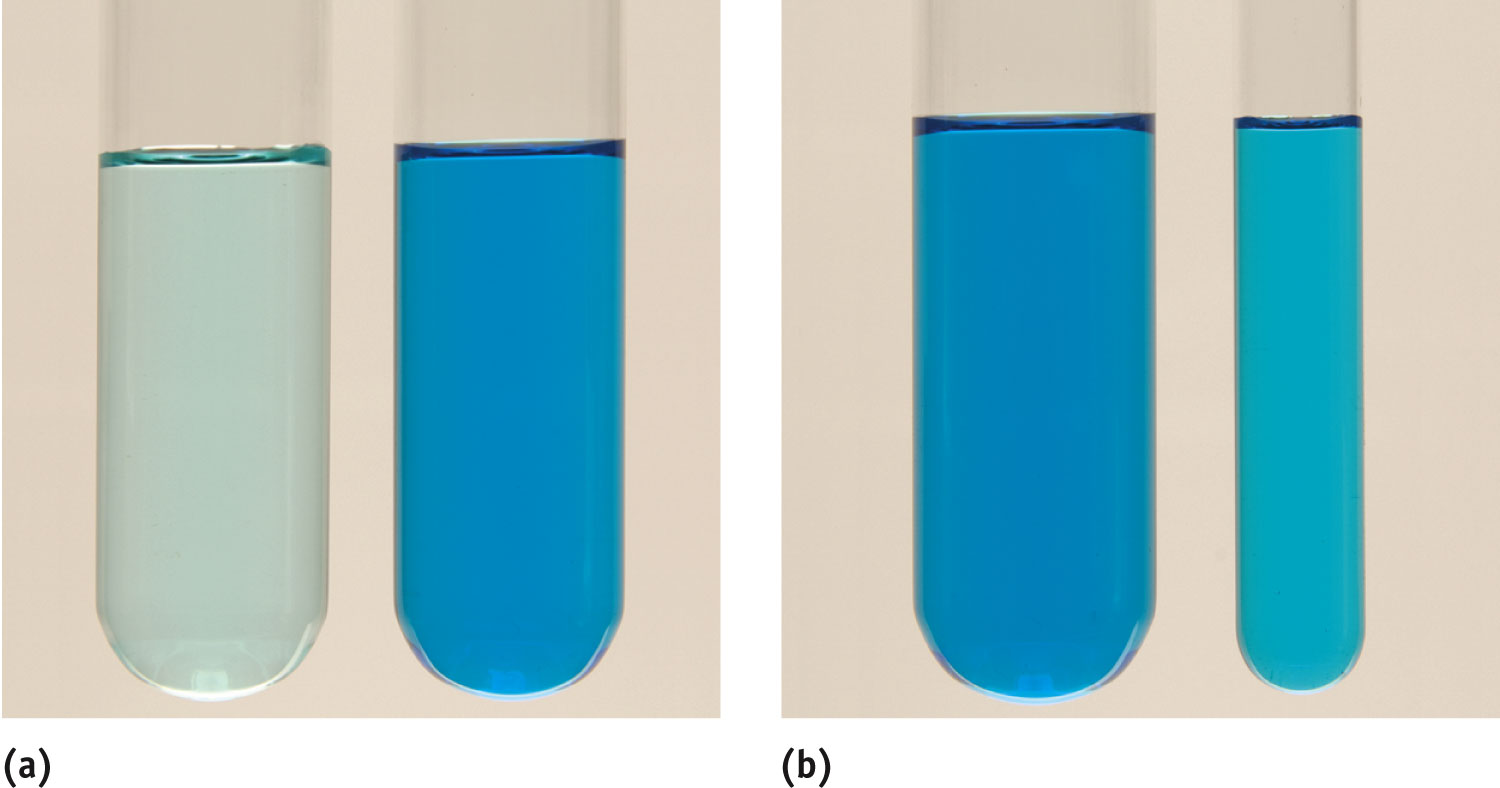 Different concentration of Cu2+
Same concentration, different pathlengths
Spectrophotometry
BEER-LAMBERT LAW relates amount of light absorbed and the path length and solute concentration.
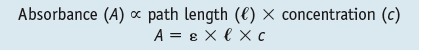 A = absorbance		 l = path length
 = molar absorptivity	 c = concentration
There is a linear relation between A and c for a given path length and compound.
Once the instrument is calibrated, knowing absorbance one can determine concentration.
Beer’s Law:
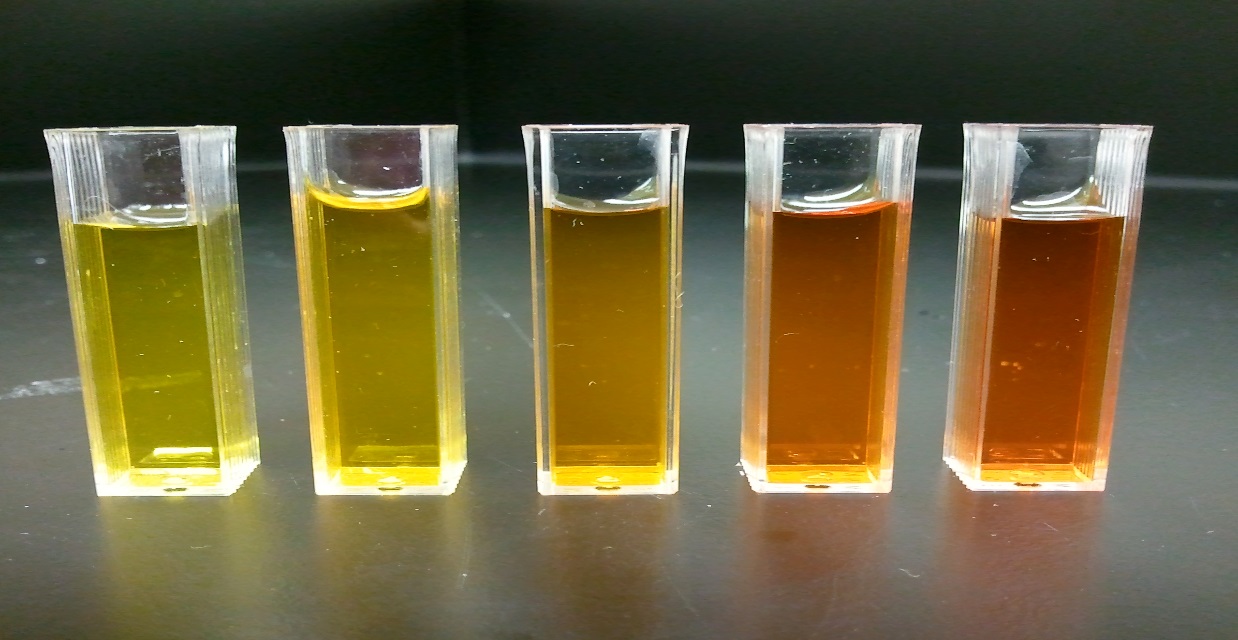 “ The thicker the glass the darker the brew, the less light that passes through”
Spectrophotometry
To use the Beer-Lambert law you must first calibrate the instrument.
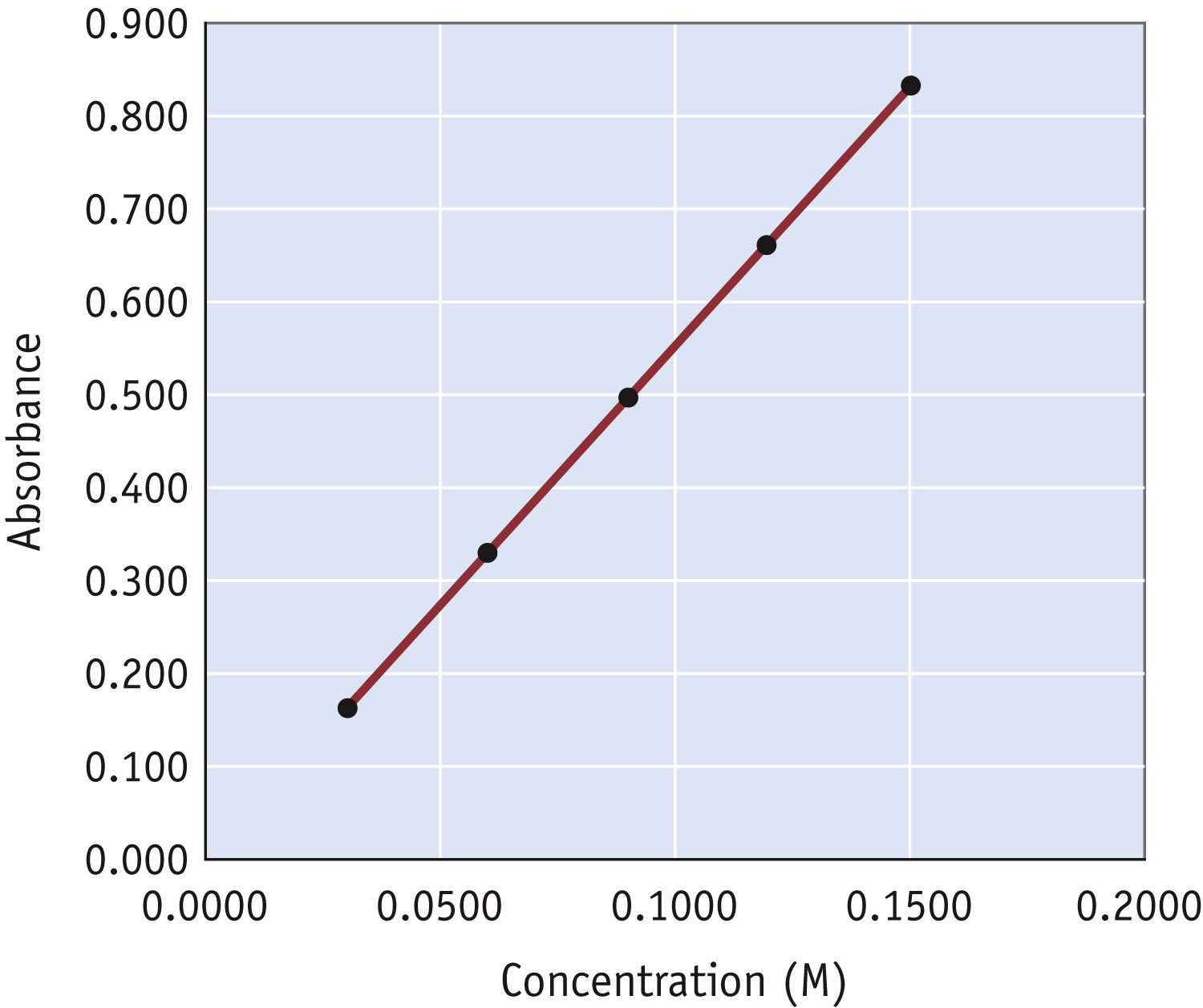 The calibration plot can be used to find the unknown concentration of a solution from a measured Absorbance.